ZAMIAST KWIATKA NIOSĘ POMOC  GALERIA ZDJĘĆ Z DZIAŁAŃ POLSKIEJ AKCJI HUMANITARNEJ
SOMALIA
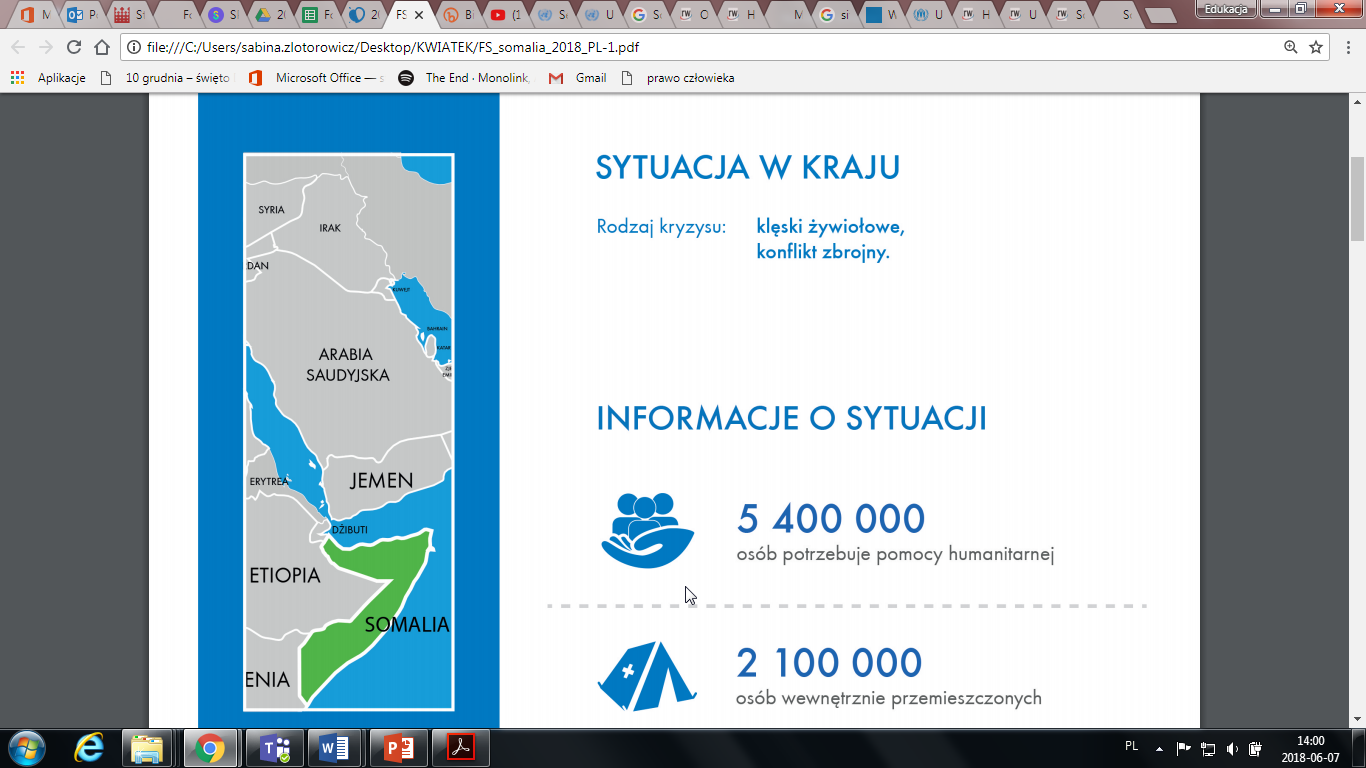 SYTUACJA W KRAJU
Sytuacja w Somalii jest bardzo niestabilna. Trudne warunki, spowodowane wieloletnim konfliktem, wzmaga wymagający klimat regionu. Ludność cywilna potrzebuje pomocy humanitarnej: brakuje stałego dostępu do wody i pożywienia.
Rodzaj kryzysu:
klęski żywiołowe,
konflikt zbrojny.
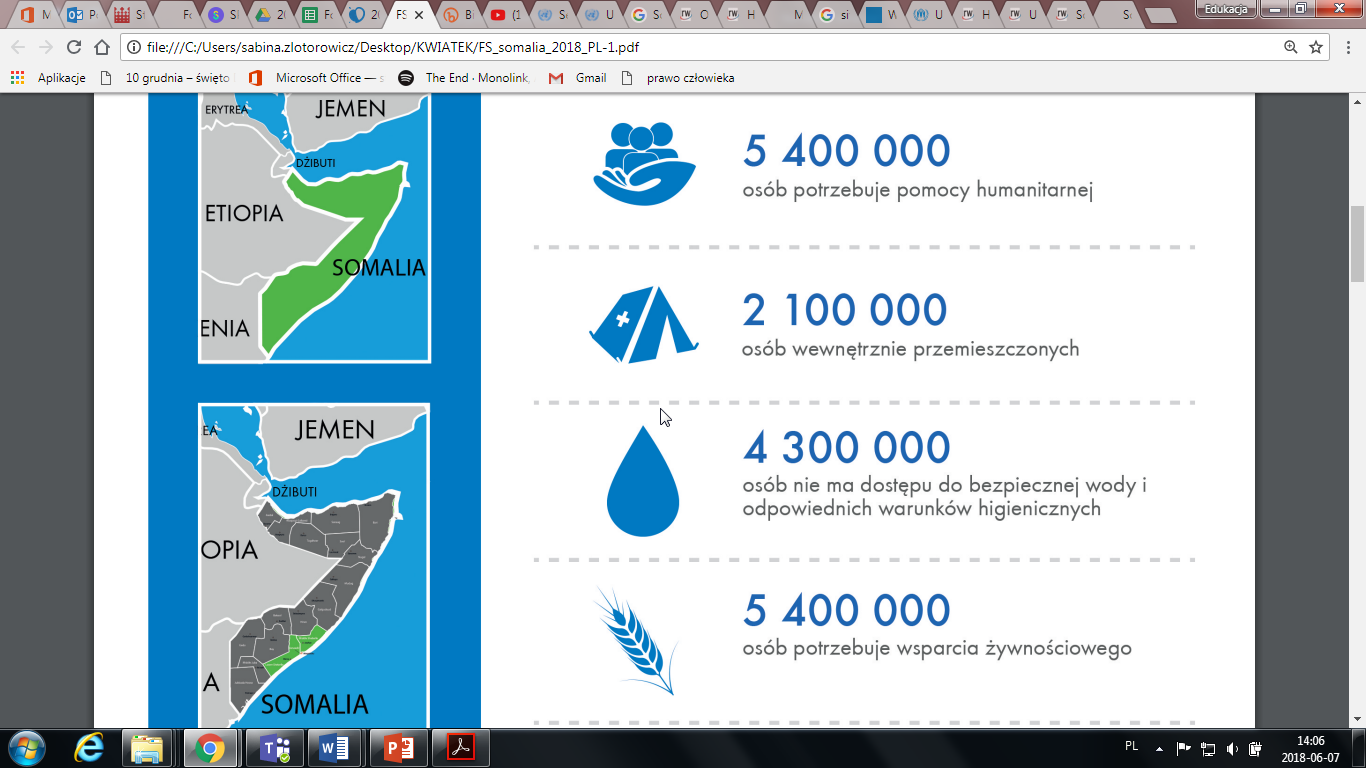 5 400 000
Osób potrzebuje pomocy humanitarnej
2 100 000
Osób wewnętrznie przemieszczonych
INFORMACJE O SYTUACJI
4 300 000
Osób nie ma dostępu do bezpiecznej wody
i odpowiednich warunków higienicznych
5 400 000
Osób potrzebuje wsparcia żywnościowego
W Somalii działamy od 2011 roku.
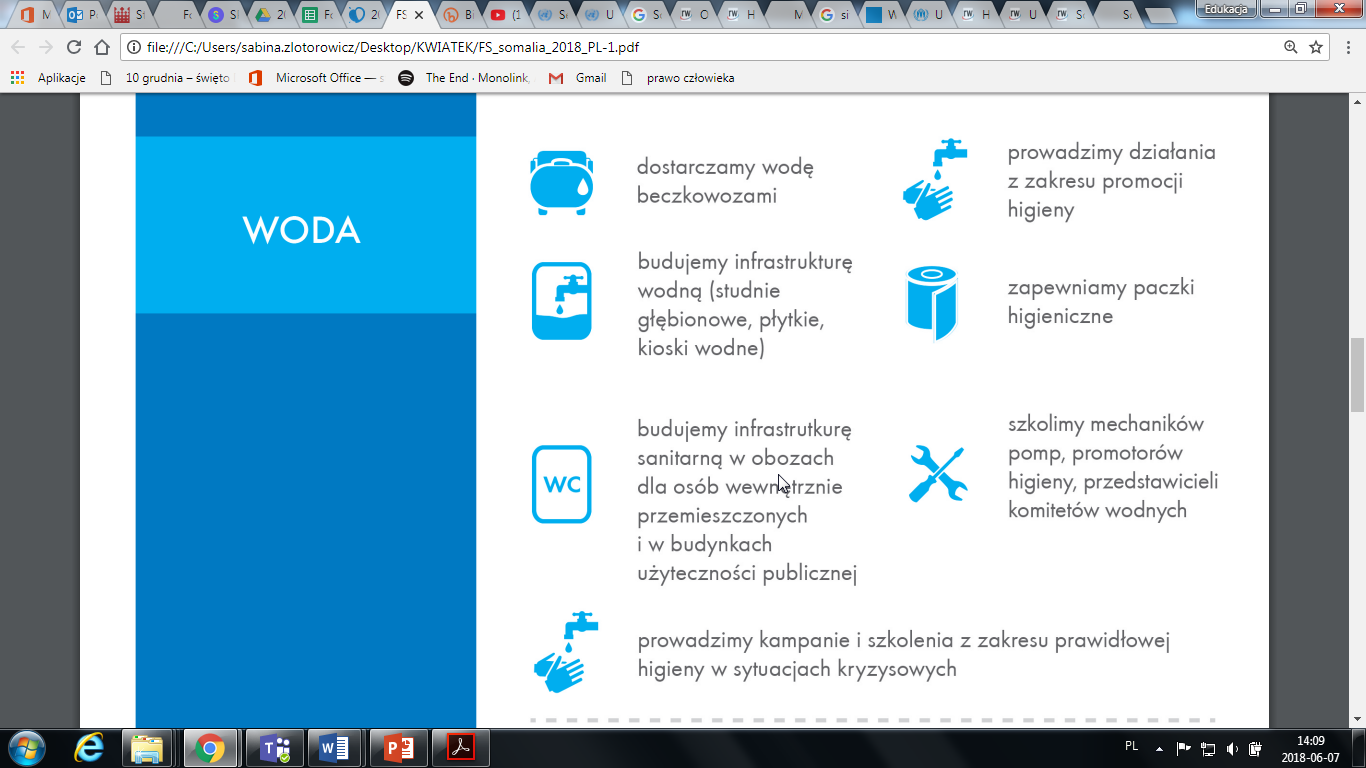 OBSZAR DZIAŁAŃ
POMOC PAH W 2018 ROKU

Pomogliśmy 270 000 osobom.
Zbudowaliśmy 860 latryn awaryjnych dla nowo wysiedlonych populacji.
Zbudowaliśmy i odnowiliśmy infrastrukturę wodną (w obozach dla uchodźców, społecznościach wiejskich, szkołach i centrach medycznych).
Zapewniliśmy codzienną wodę dla ponad 115 000 osób.
Zapewniliśmy miesięczne przelewy pieniężne dla 524 rodzin.
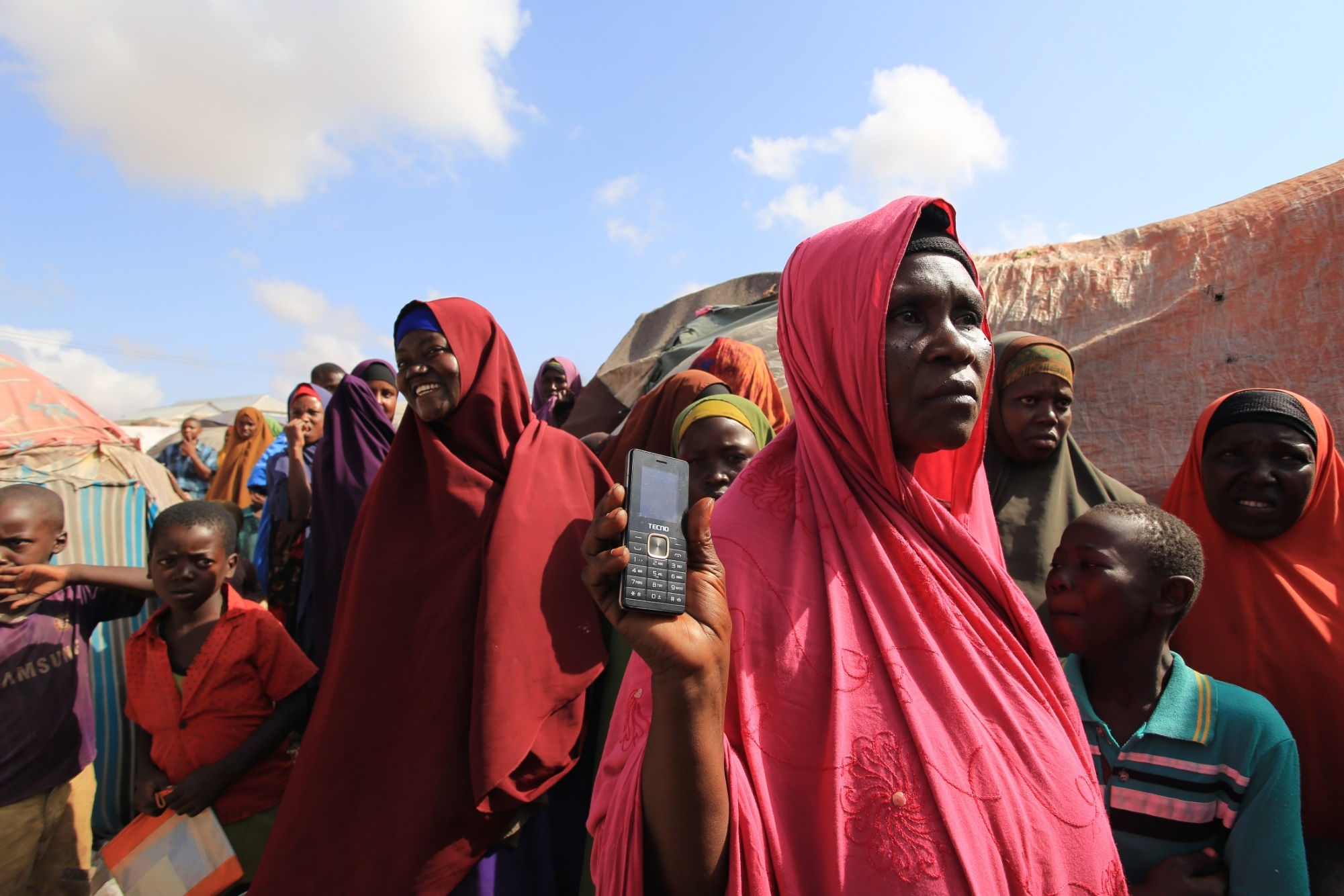 Somalia 2017. Fot. Jacek Pawlicki
Osoby wewnętrznie przemieszczone otrzymują granty pieniężne. W Somalii dokonuje się płatności za pomocą telefonu komórkowego. Na zdjęciu dystrybucja telefonów komórkowych.
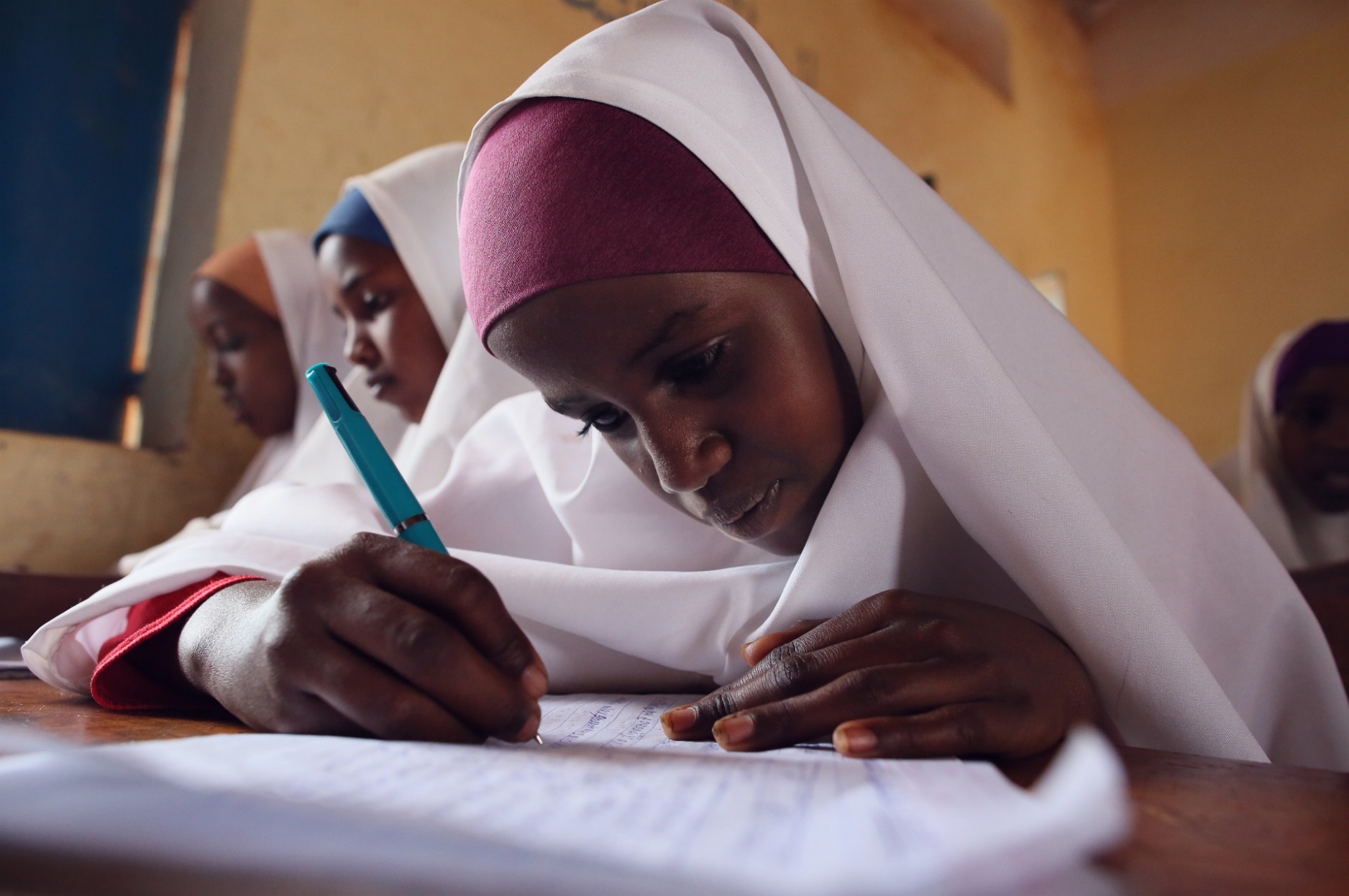 Somalia 2013. Fot. PAH/Anna Grzybowska
Kwestia higieny u dziewcząt i kobiet, mimo, że dotyczy to połowy populacji, jest często tematem tabu. W związku z potrzebą zachowania higieny w czasie menstruacji, wiele dziewcząt w wieku szkolnym woli opuścić kilka dni w szkole, jeśli nie jest tam zapewniona oddzielna toaleta lub nie ma dostępu do wody.
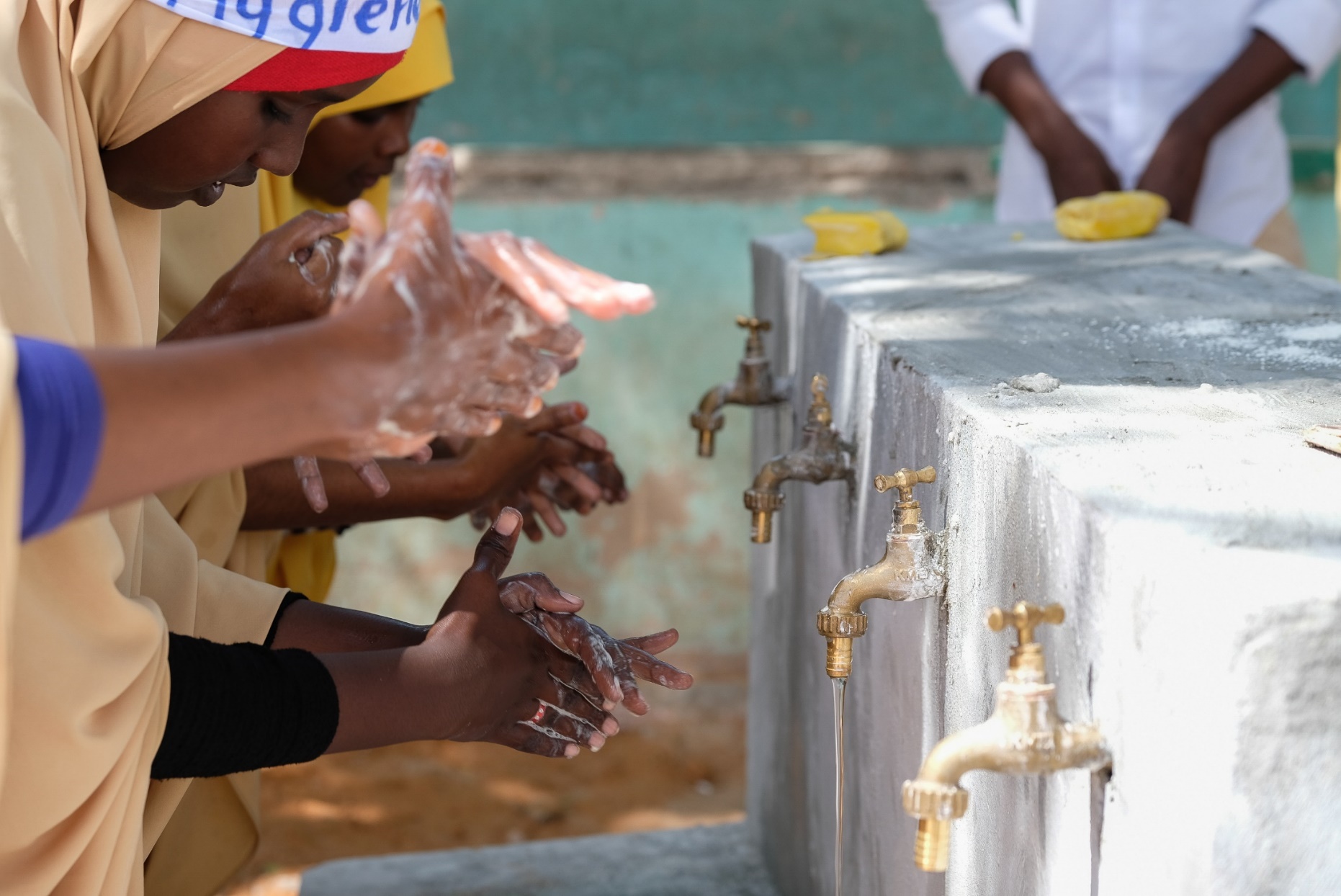 Somalia 2017. Fot. Maciej Moskwa
W Szkole Dame Yasin Artan wybudowaliśmy latryny i punkty mycia rąk.
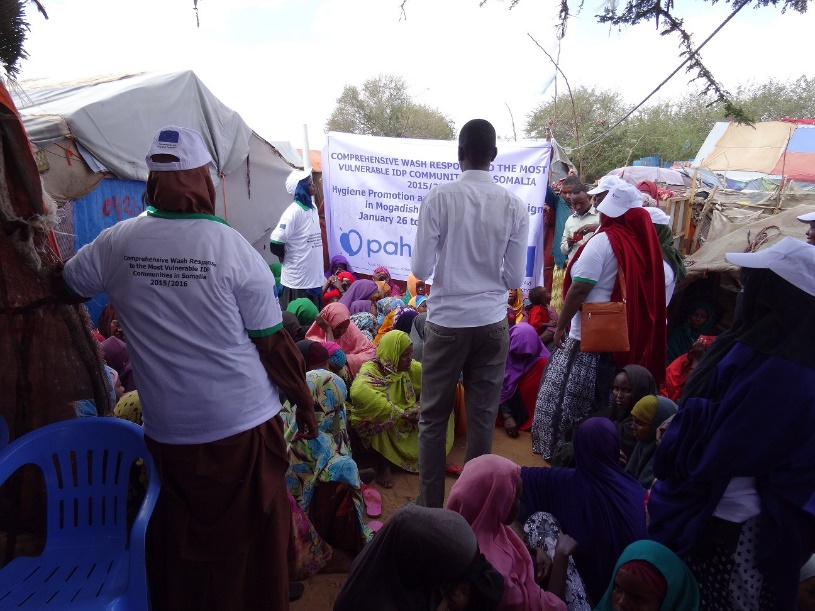 Somalia 2017. Fot. PAH
Rozdajemy pakiety higieniczne, szkolimy ich również z zakresu dobrych praktyk higienicznych – dzięki temu mogą skuteczniej dbać o zachowanie bezpieczeństwa higienicznego w trudnych warunkach z ograniczonym dostępem do wody. Na zdjęciu Kampania promowania higieny w obozach dla osób wewnętrznie przemieszczonych.
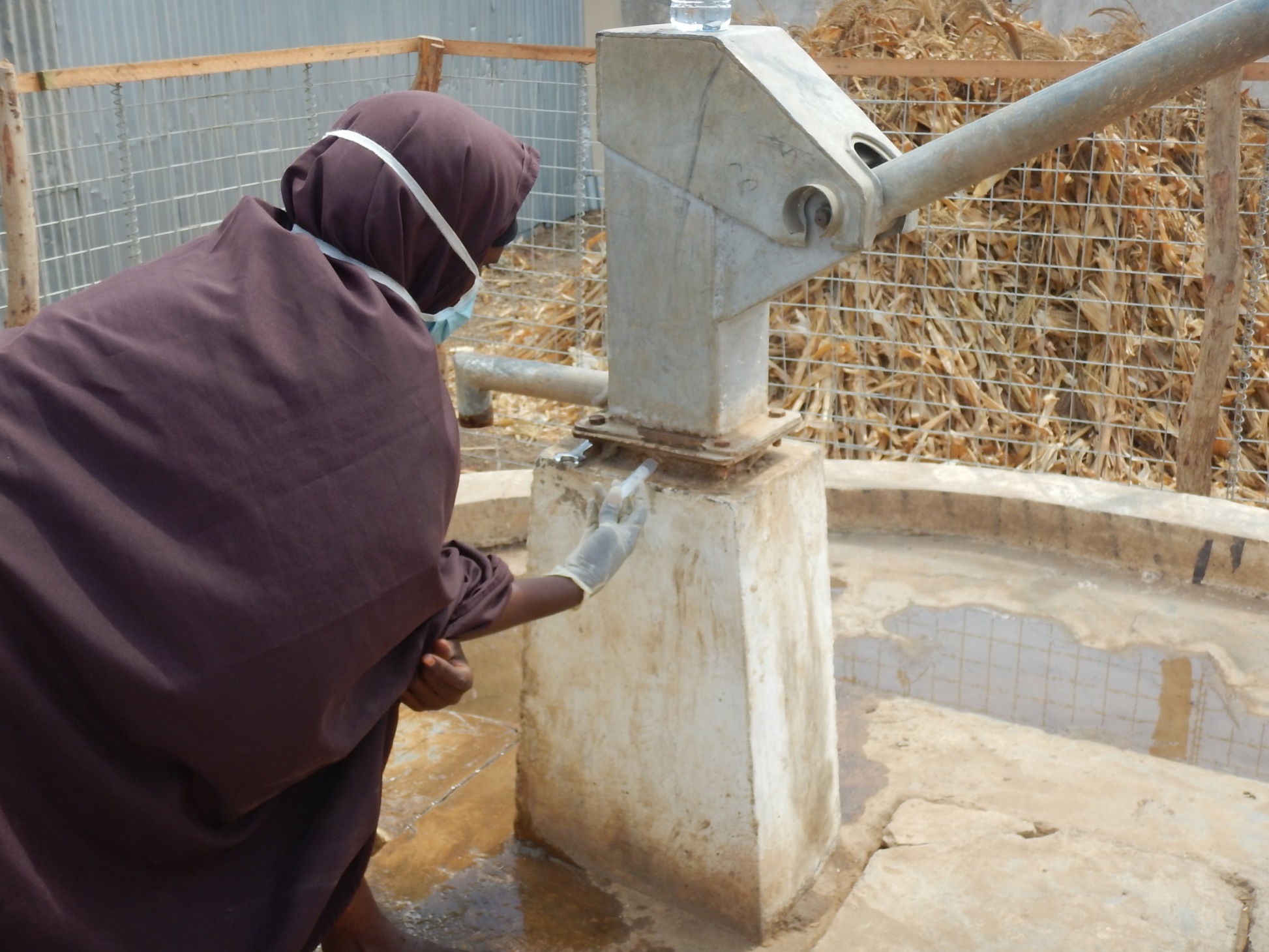 Somalia 2017. Fot. PAH
Edukacja i rozwój są dla nas bardzo ważne, dlatego tworzymy i szkolimy tzw. komitety wodne, które są odpowiedzialne za obsługę i konserwację infrastruktury wodnej.
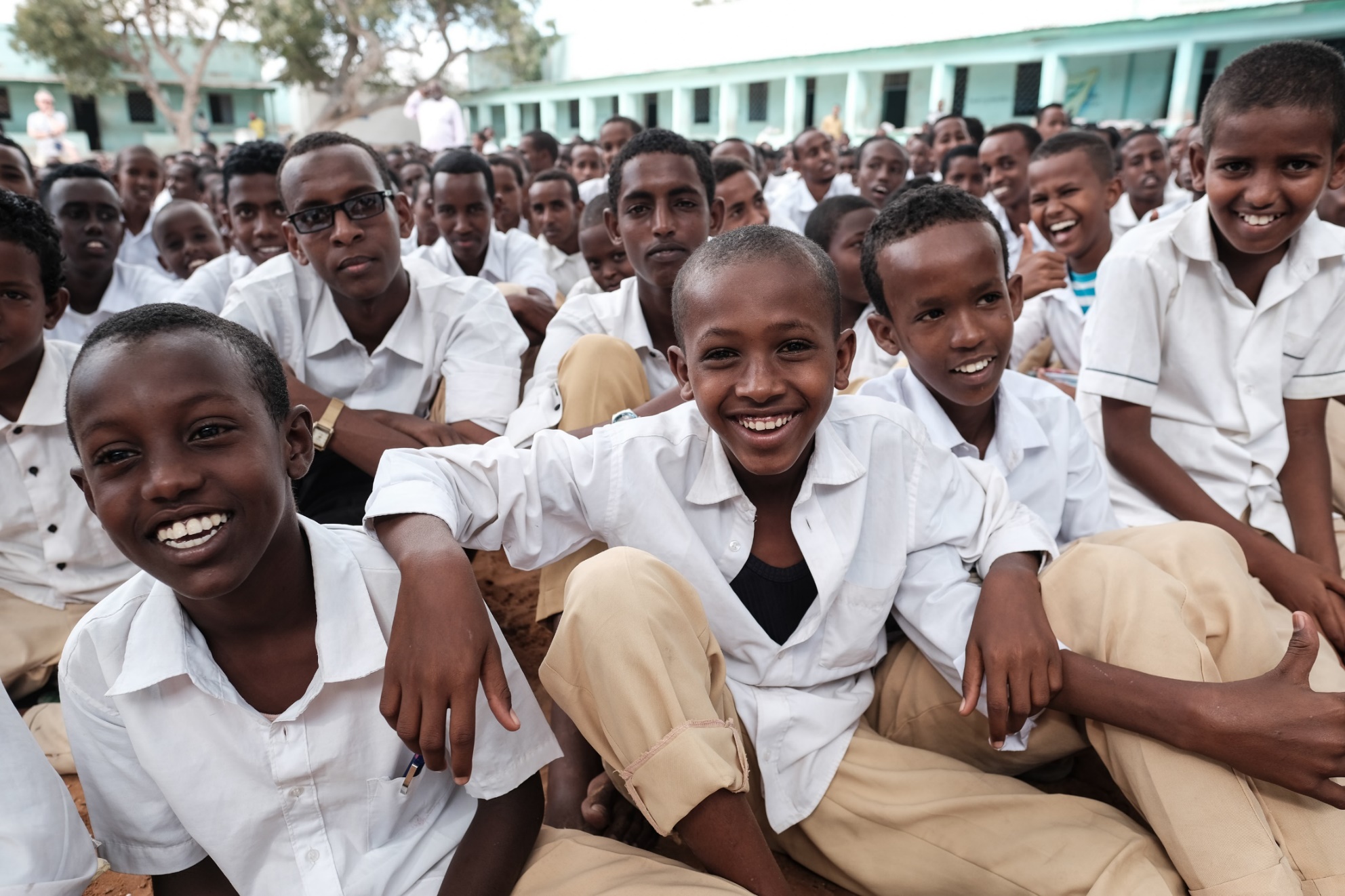 Somalia 2017. Fot. Maciej Moskwa
Aby zapewnić odpowiednie warunki do nauki dla dzieci, dbamy o stały dostęp do czystej wody w szkołach.
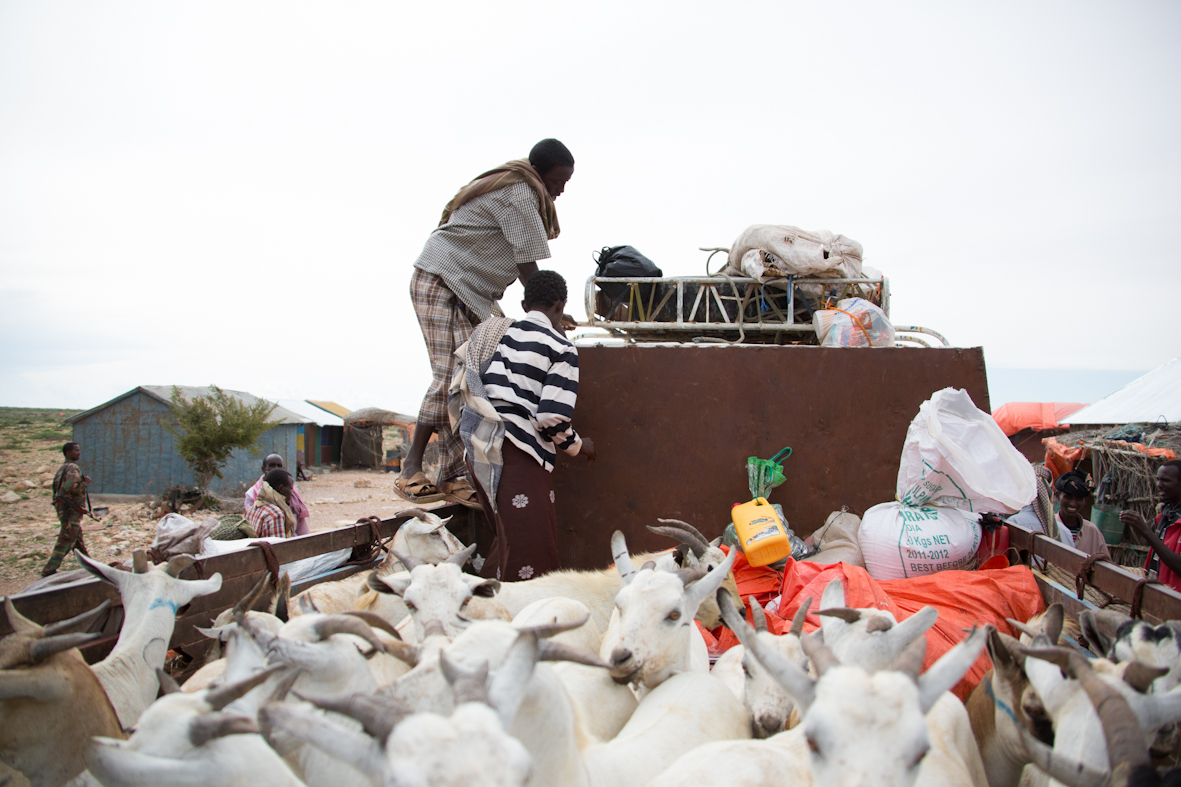 Somalia 2012. Fot. Marcin Suder
Jednym ze  źródeł utrzymania mieszkańców Somalii jest hodowla, sprzedaż kóz i wielbłądów. Brak wody negatywnie wpływa na hodowlę, a co za tym idzie, na zarobki mieszkańców.
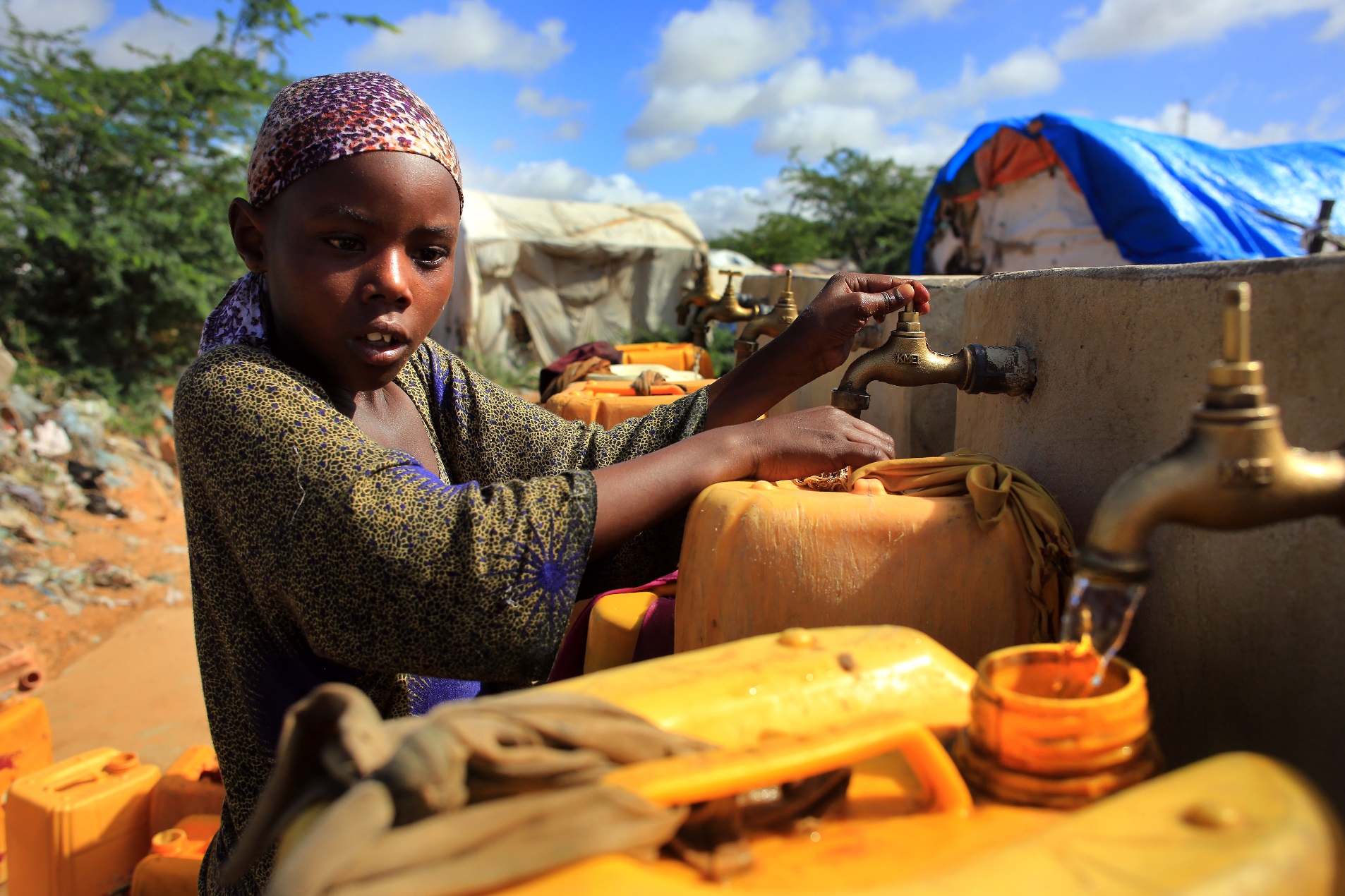 Somalia 2015. Fot. Jacek Marczewski
PAH stara się zapewnić dostęp do wody jak największej ilości osób w Sudanie Płd., Somalii i Syrii. Dzięki temu całe rodziny nie ryzykują swojego życia, mogą rozwijać własne interesy, a dzieci mają możliwość pójścia do szkoły. Nasze działania polegają na remontowaniu i budowie studni, budowaniu zbiorników wodnych, systemów doprowadzania wody do wsi.
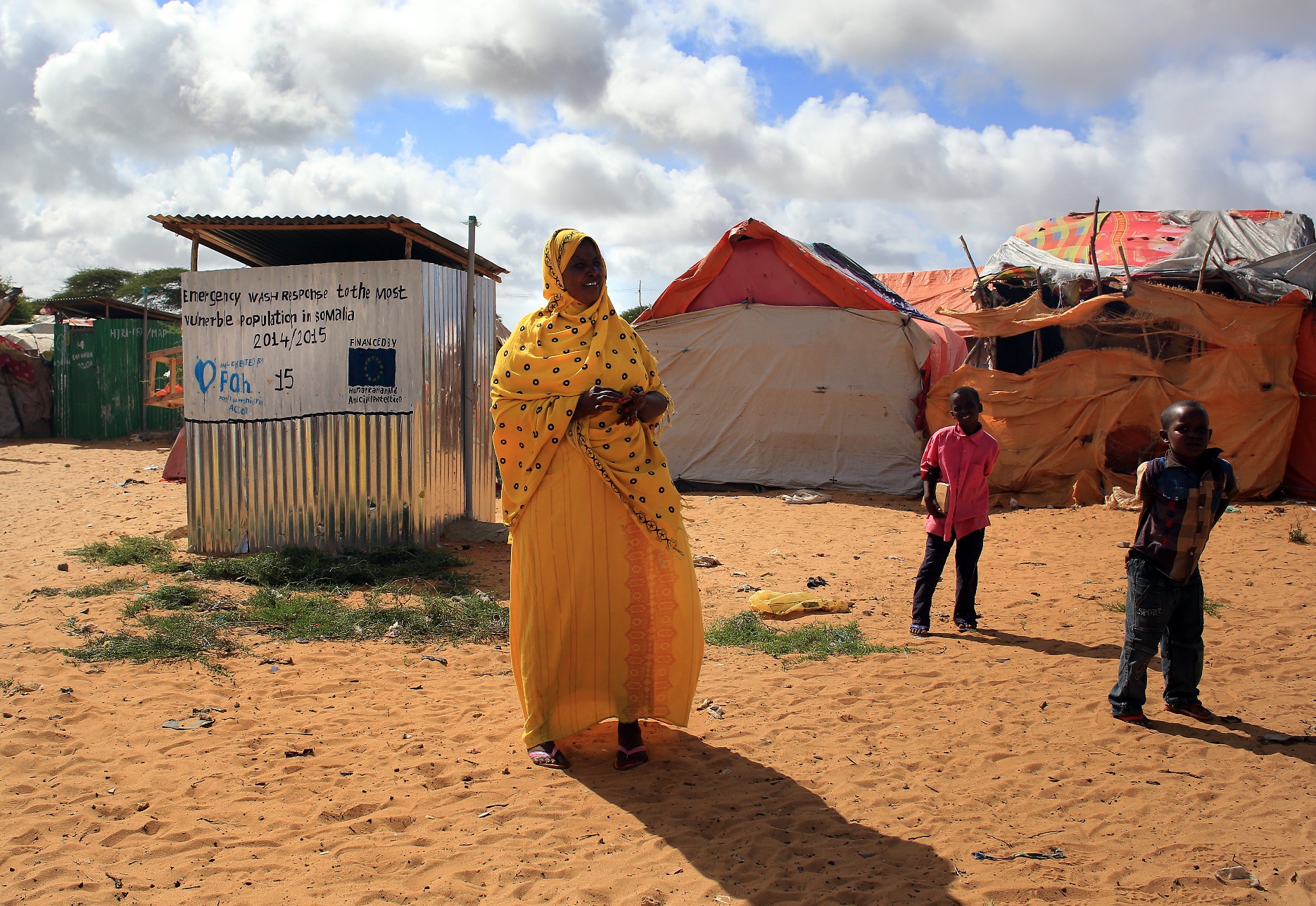 Somalia 2015. Fot. Jacek Marczewski
PAH zajmuje się także budowaniem latryn i promocją higieny.
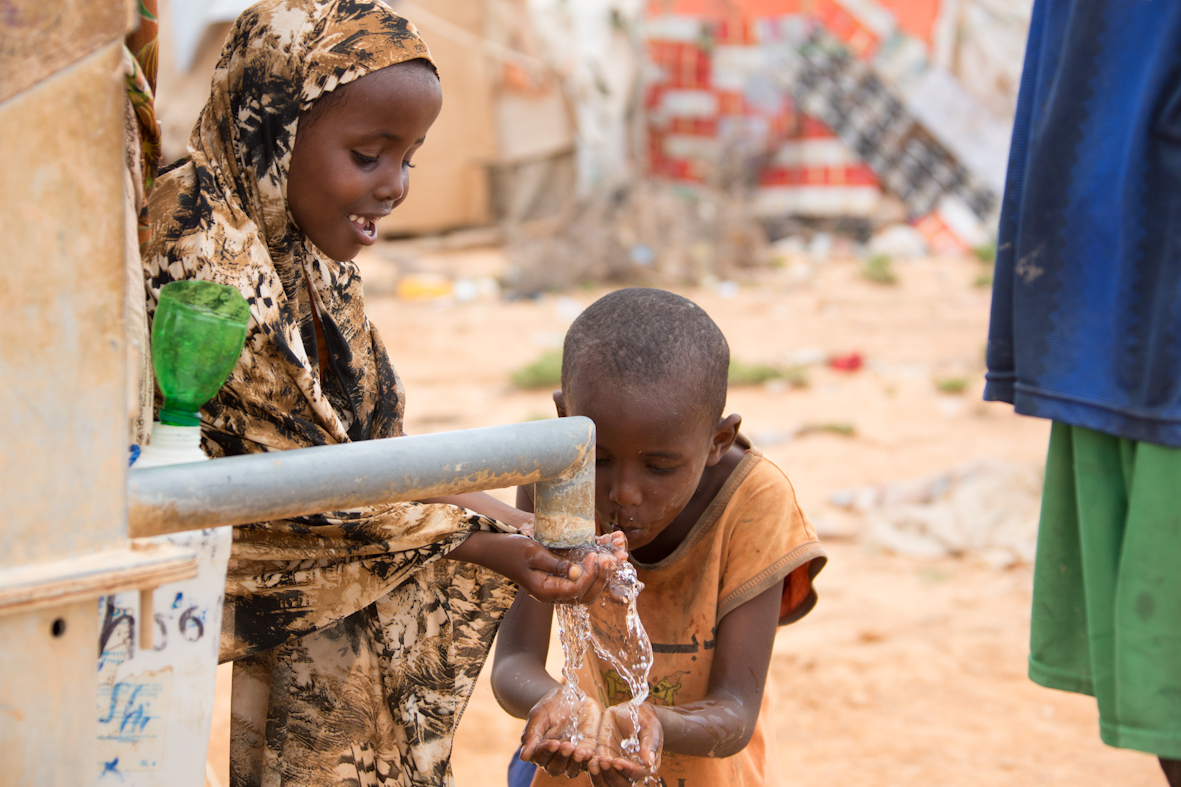 Somalia 2015. Fot. Jacek Marczewski
Ty też możesz mieć wpływ na losy osób, które nie mają dostępu do wody.
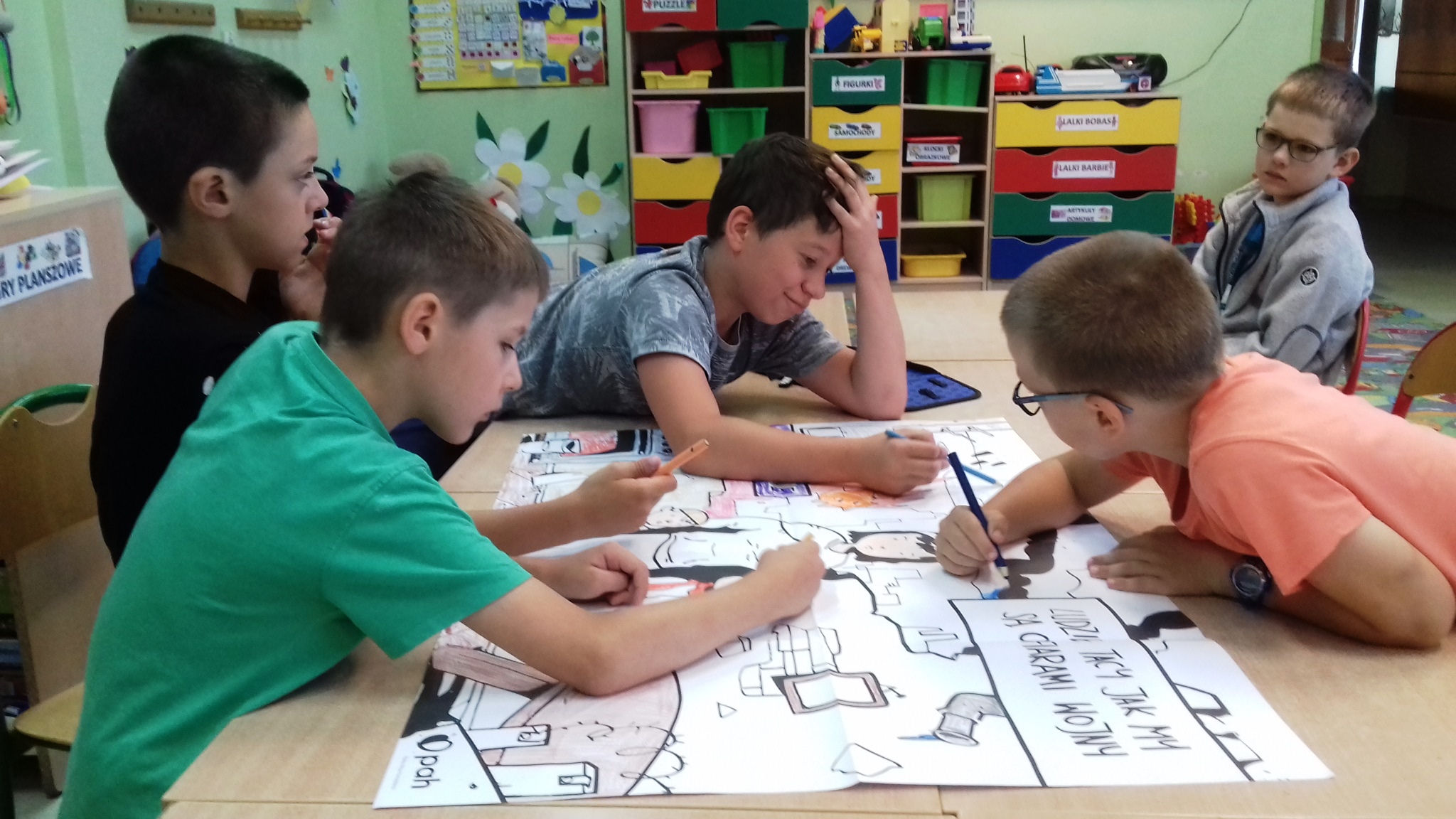 Ty też możesz pomagać!
Toruń, 2018. Uczniowie i uczennice SP nr 31 zrezygnowali z zakupu kwiatów na koniec roku włączyli się w Akcję Zamiast Kwiatka Niosę Pomoc. Zaoszczędzone pieniądze wpłacili na pomoc żywnościową dla mieszkańców i mieszkanek Somalii
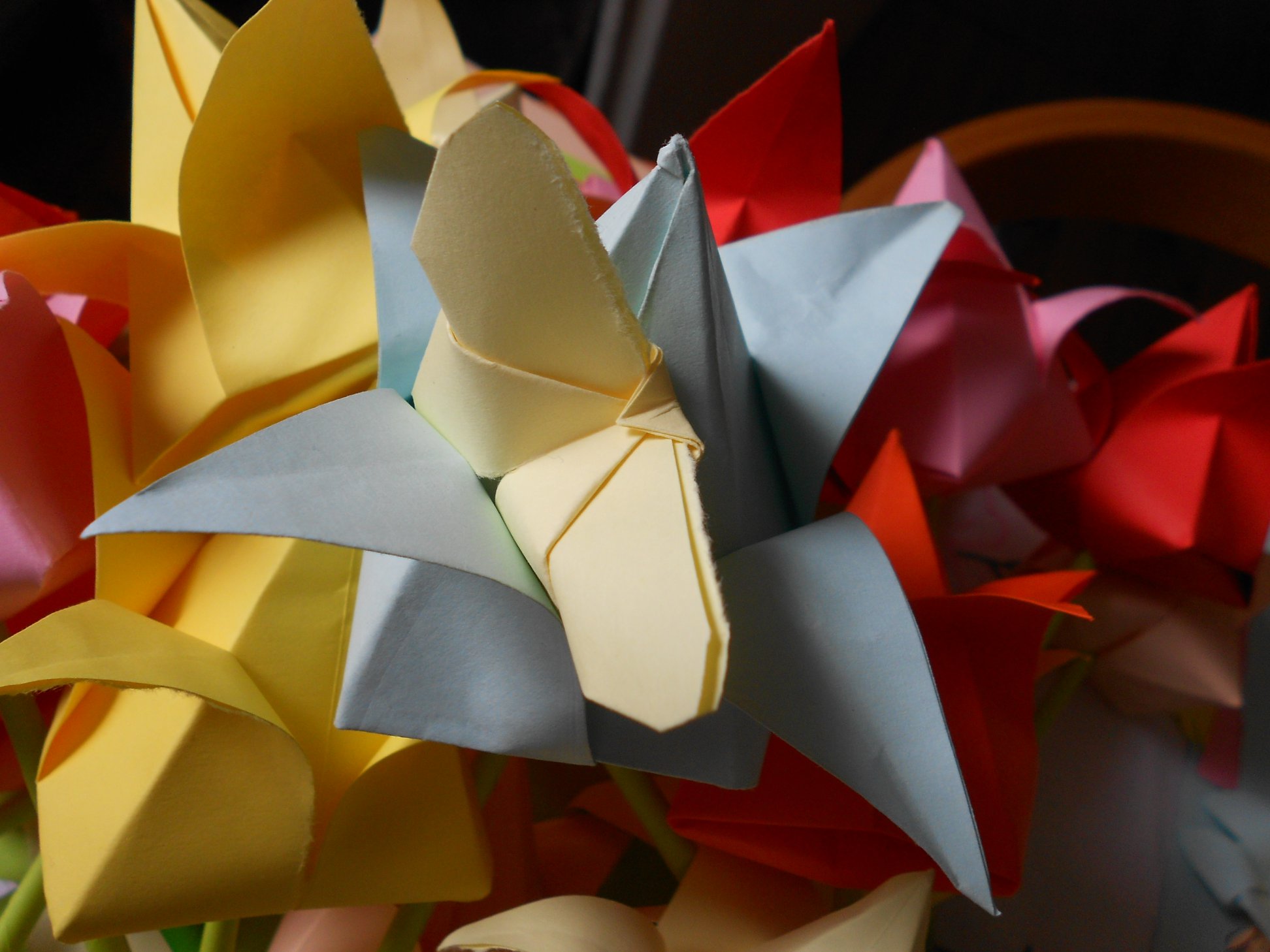 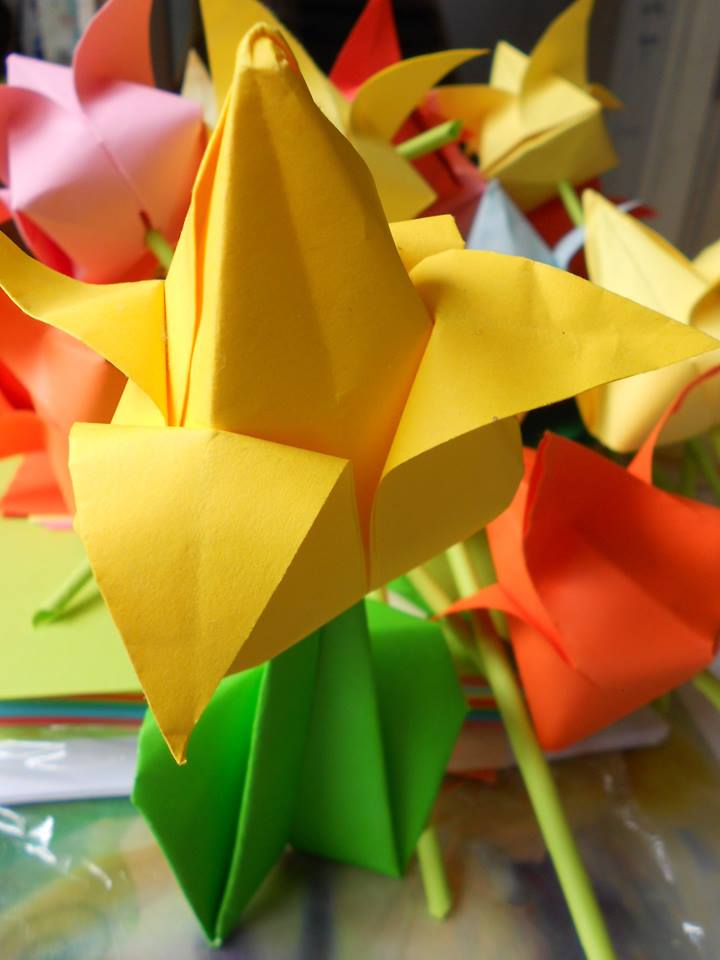 Chodzież, 2018. Cuda Origami – w ramach akcji Zamiast Kwiatka Niosę Pomoc. Z inicjatywy Przewodniczącego Rady Rodziców Szkoły Podstawowej nr 1 w Chodzieży.
Zapraszam do kontaktu i współpracy

SABINA ZŁOTOROWICZ
Koordynatorka Projektów Edukacyjnych
tel. 512305886
sabina.zlotorowicz@pah.org.pl
Polska Akcja Humanitarna, al. Solidarności 78A, 00-145 Warszawa, www.pah.org.pl/edukuj